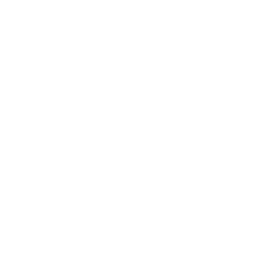 Script based GUI builder for instrument control and data treatment
Norman Xiong @ ACNS
What, Who and Why
A framework that loads simple Python code, and creates GUI accordingly.

Instrument scientists are the main users.

Allow users to contribute more in coding and features.
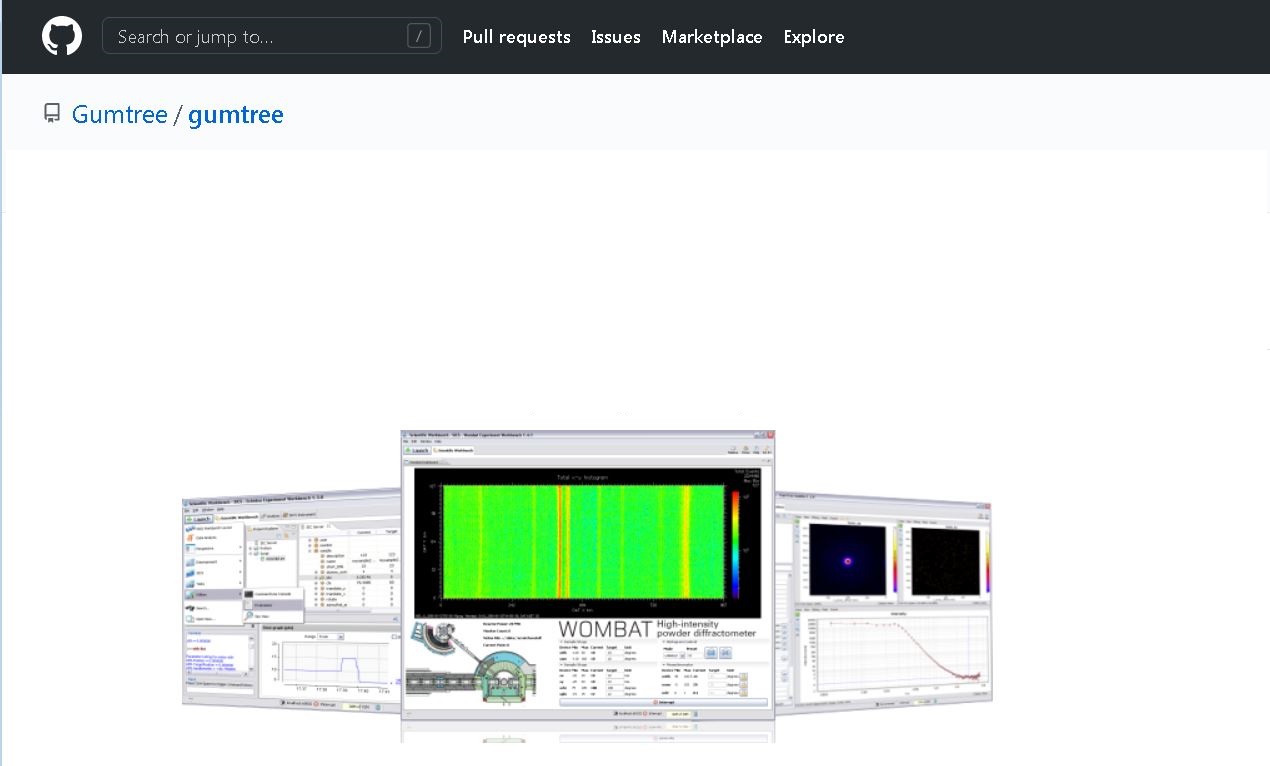 Java application framework for neutron scattering
Experiment control and data treatment
Has a server counterpart
Python scripting interface
Eclipse based IDE
Gumtree workbench for the Echidna instrument
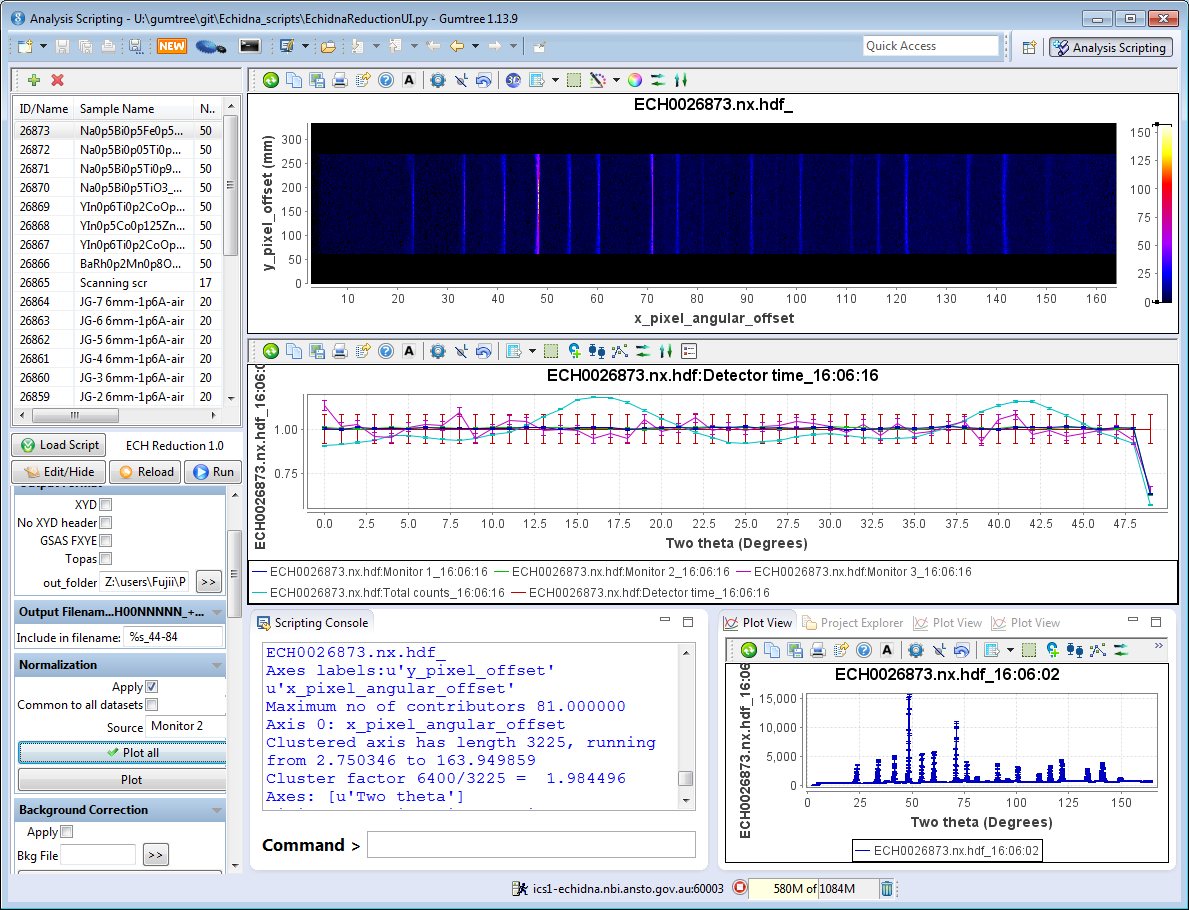 Python scripting interface
Jython (Java based Python) vs Jep (Java embedded CPython)
Numpy support
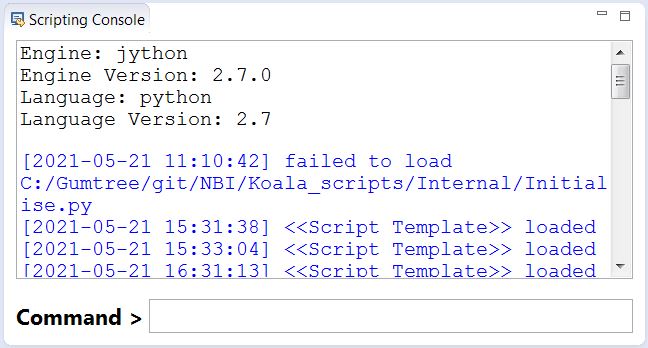 Example scripting code
Load raw data and create empty array:


Slicing and indexing
ds = df[61495] 			# load a 4-dimensional data
a = zeros([421, 421]) 	# create a 2-dimensional data
d0 = ds[0, 0] 			# get a 2D slice
ds[:, :, ::2, :] = 0		# set at every other slice
for d in ds :				# iterate through 1st dimension
	print d.shape
Access metadata

Export data to file storage
print ds.stth				# get stth values
ds.save_copy(“D:/61459.rd.hdf”)
Help scientists to write their own code
Programmer’s GUI code
Scientist’s code
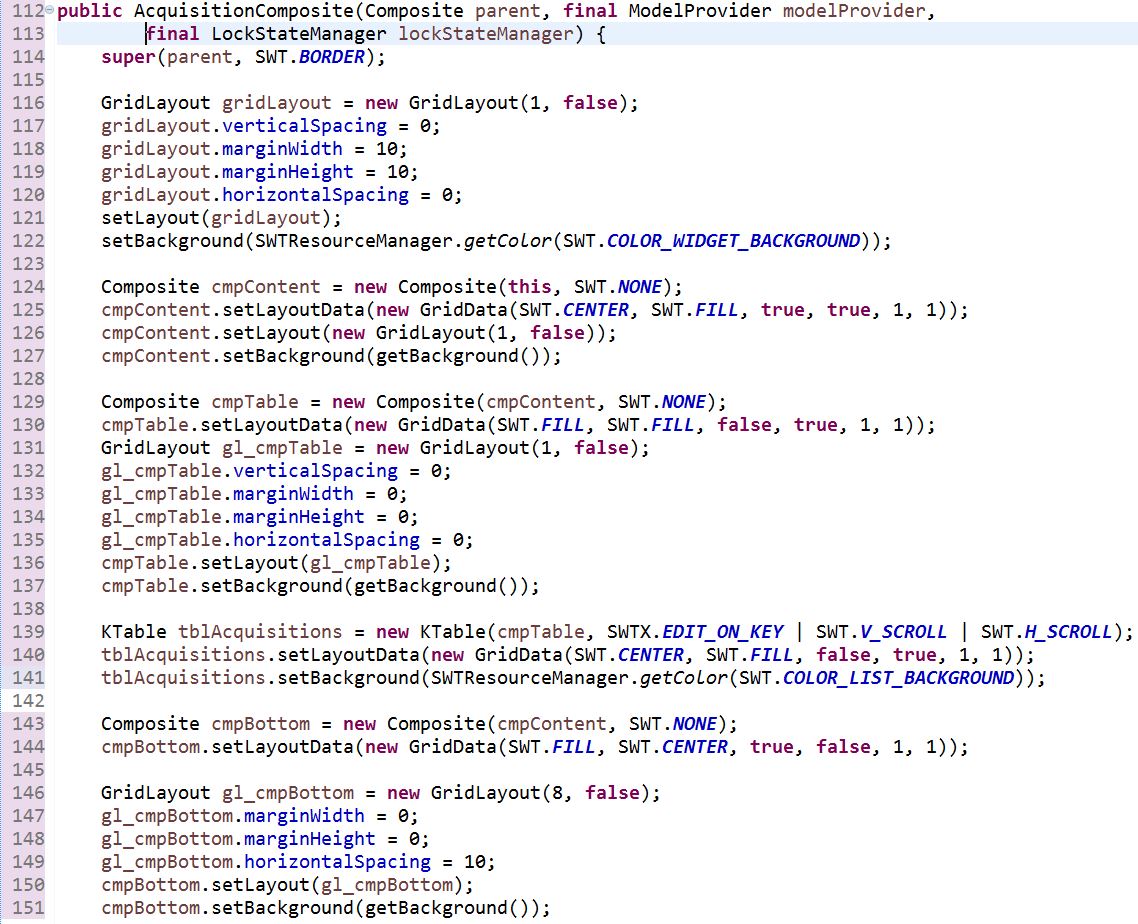 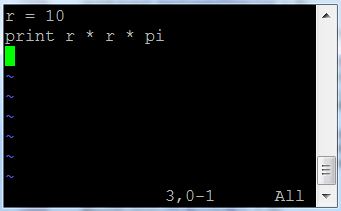 We want to offer this
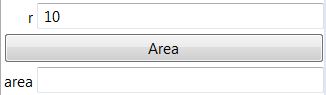 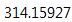 GUI scripting framework
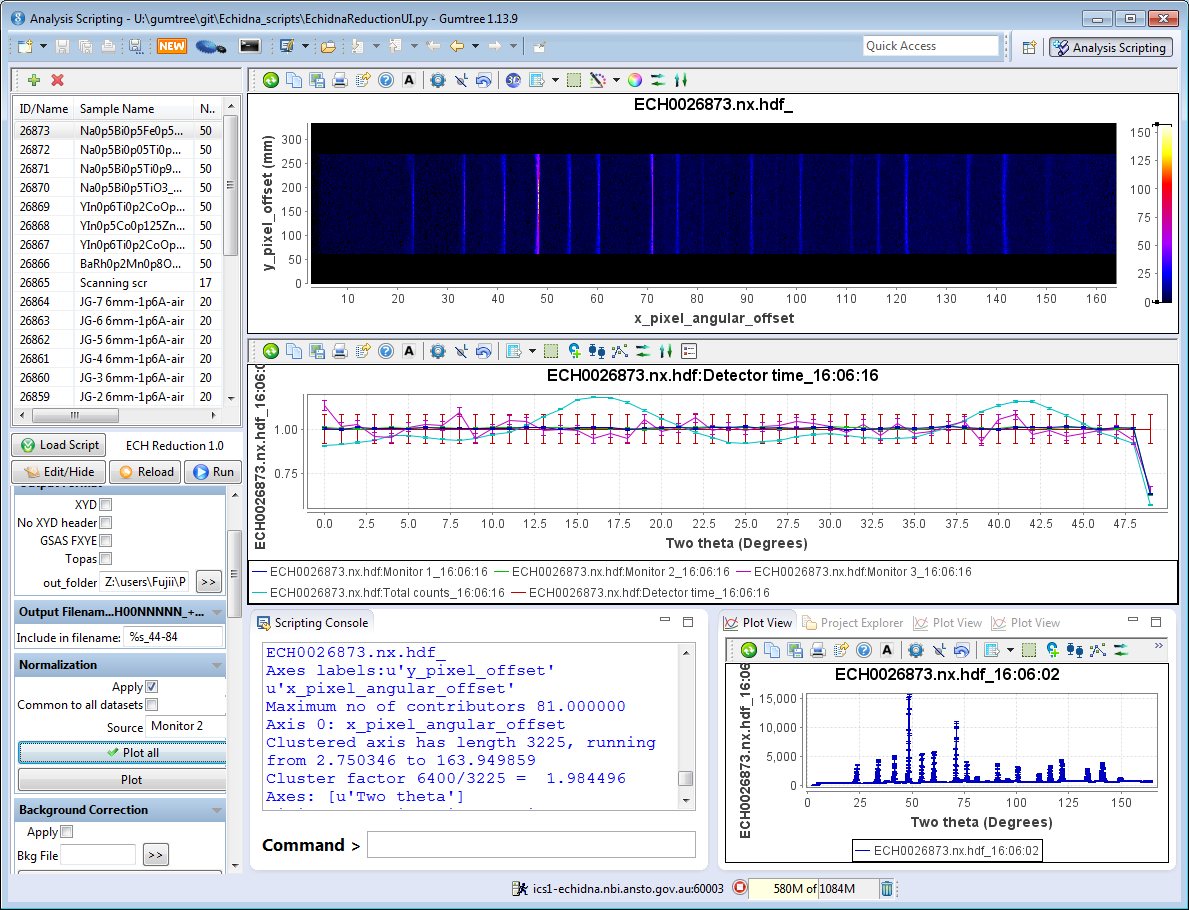 Data file list
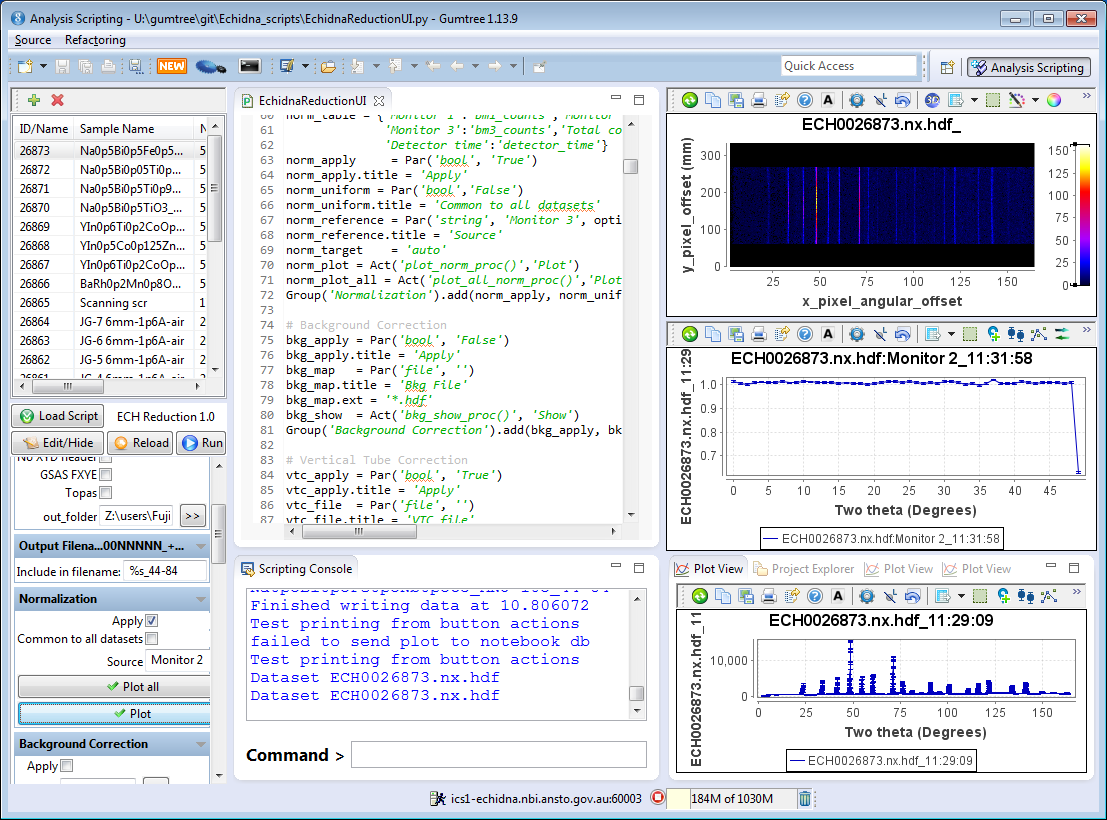 Plotting area
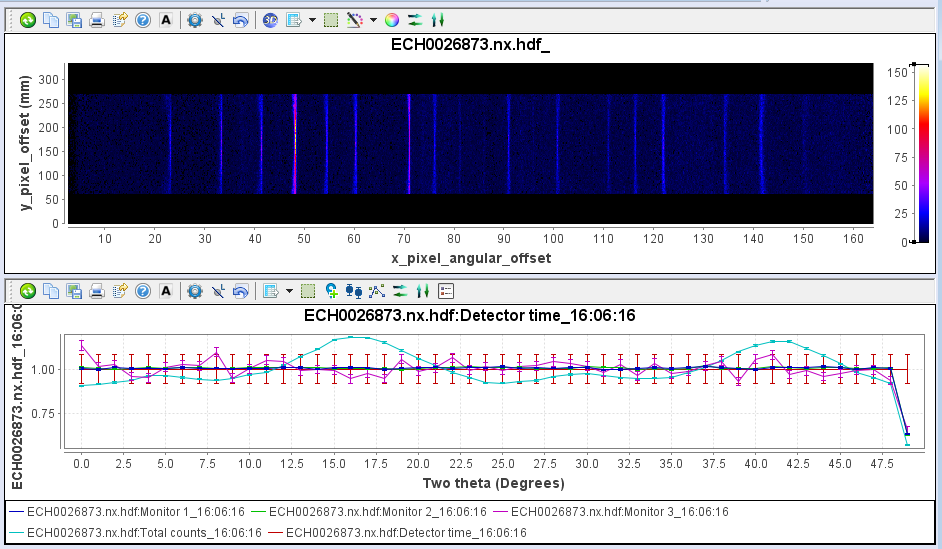 Control panel
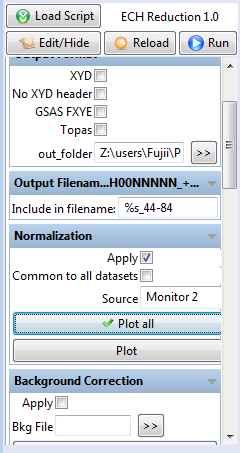 Command line console
Multi-purpose area
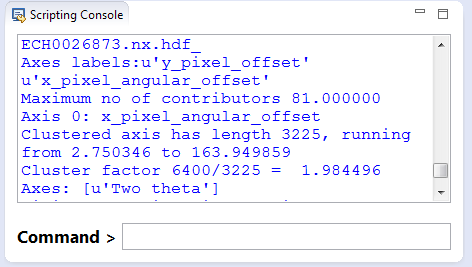 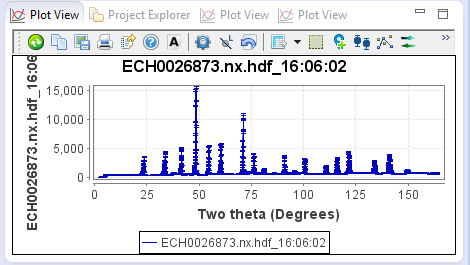 Script template
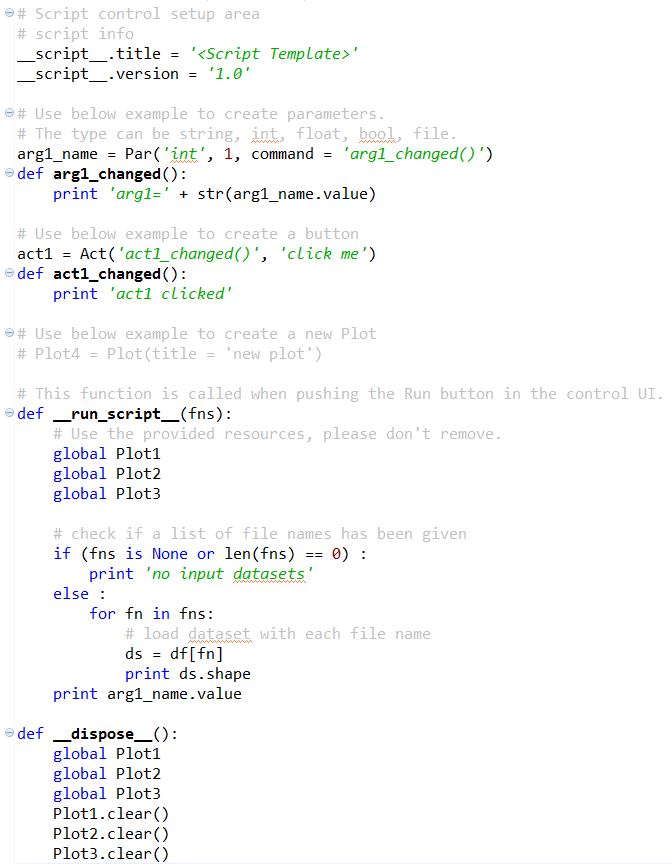 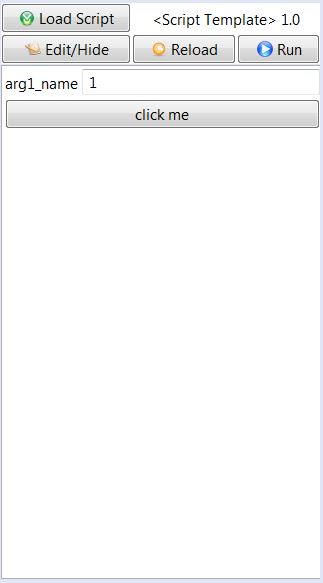 Frequently used GUI components
Par: for value inputs
Construction


Drop-down list

Call the instance in the code
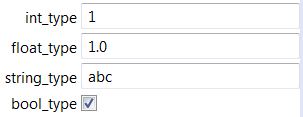 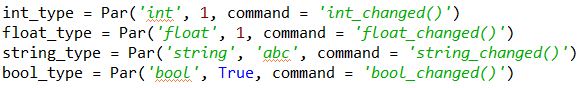 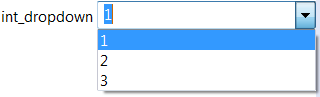 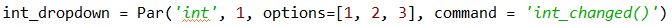 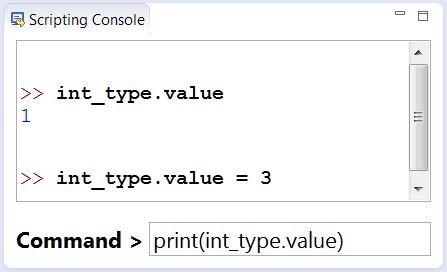 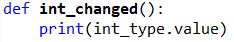 Frequently used GUI components 2
Act: for action buttons
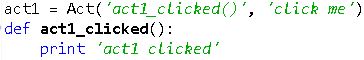 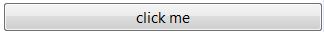 Group and tab
Group



Tabs
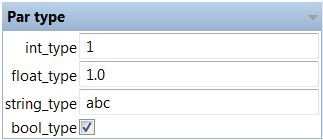 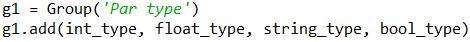 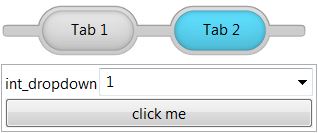 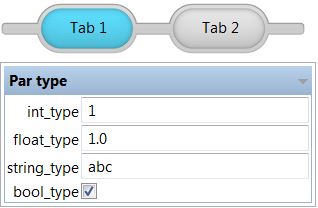 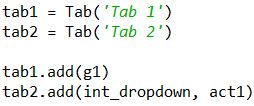 Other GUI components
File browser
Multi-selection list
Progress bar
Labels
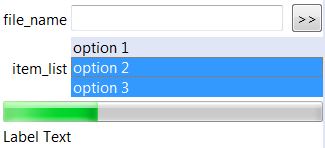 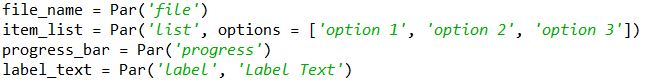 Additional properties of Par objects
par.title

par.enabled

par.highlight 

event handling
onchange
onfocus
onblur
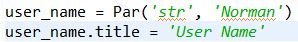 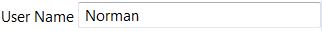 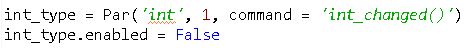 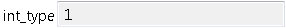 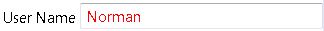 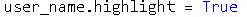 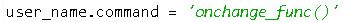 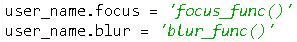 Additional properties of Act objects
act.title
act.tool_tip

act.highlight

act.enabled

event handling
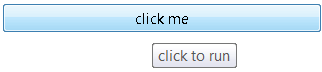 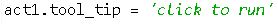 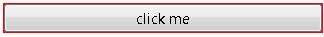 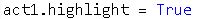 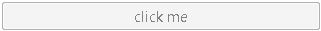 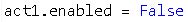 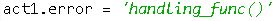 Advanced GUI control
Add or remove GUI items at runtime

GUI alignment
grid layout
numColumns, colspan, rowspan, width, height …
Change colours
.hightlight property
Error handling
.error perperty
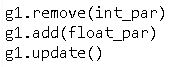 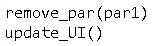 Instrument control objects
Control object
device model



scan interface
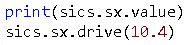 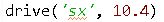 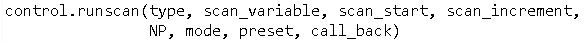 Data treatment library
Scientific computing library: more than numpy
multi-dimensional array object
mathematical operations
error propagation
carrying axes information
Easy access to HDF files.
Plotting library
Fitting support
Example of applications
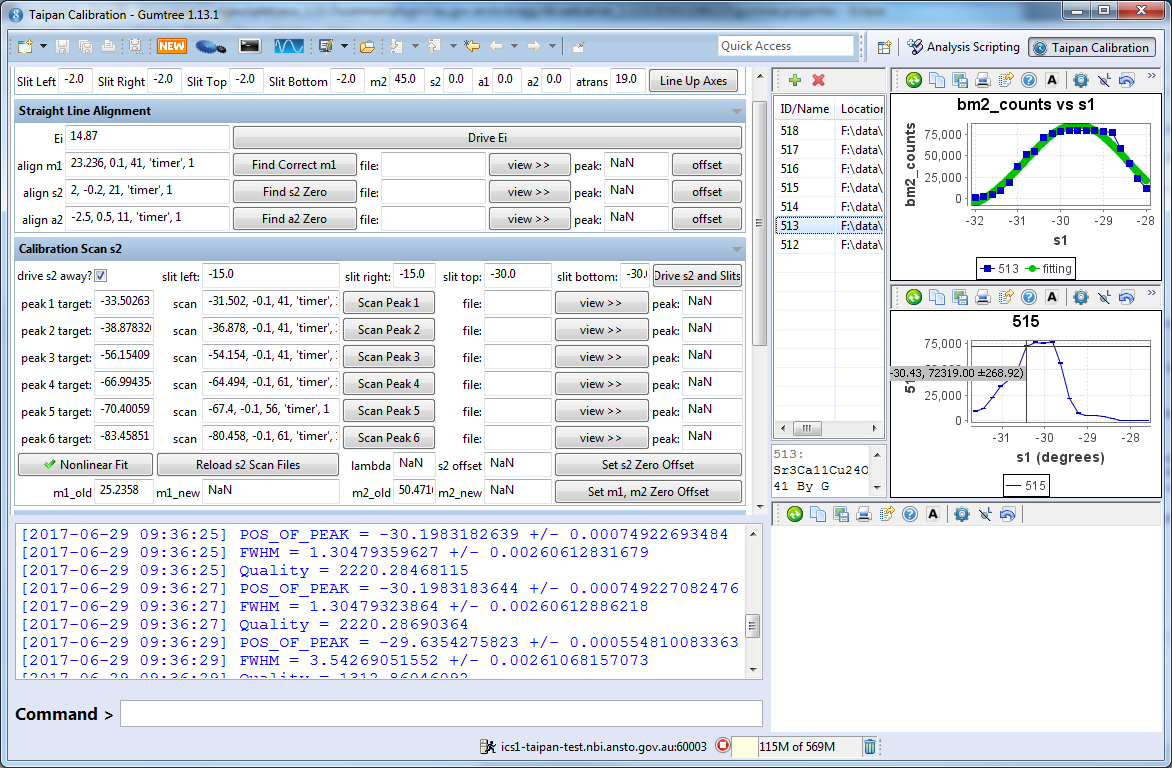 Example of Bilby workflow
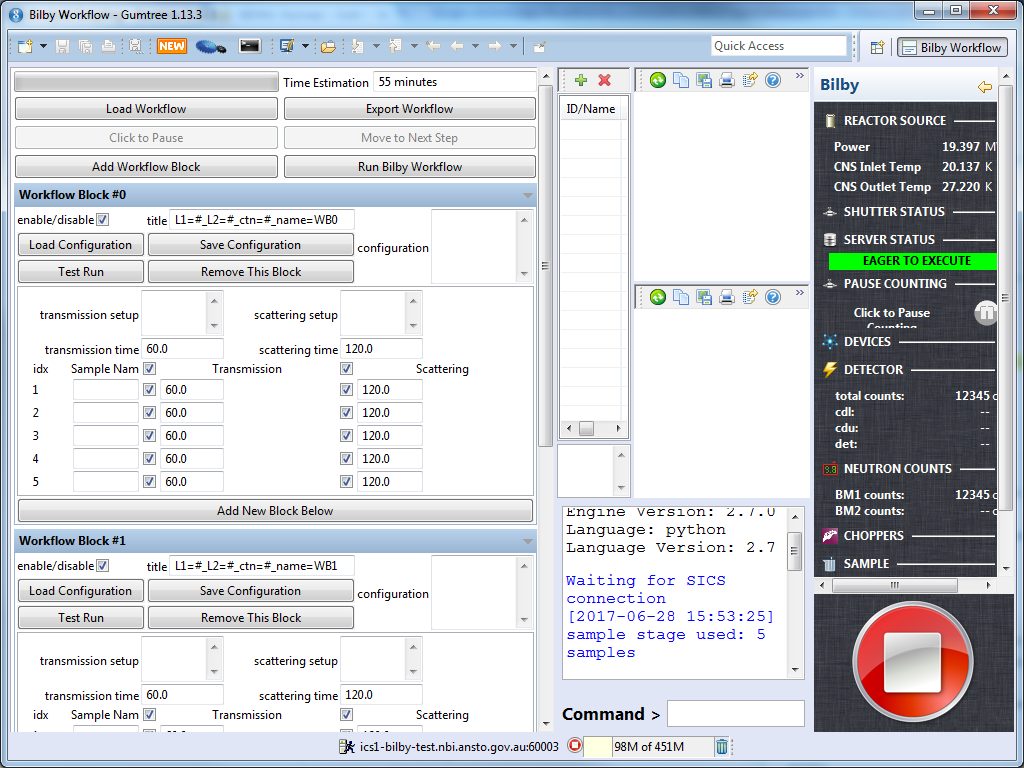 User’s code
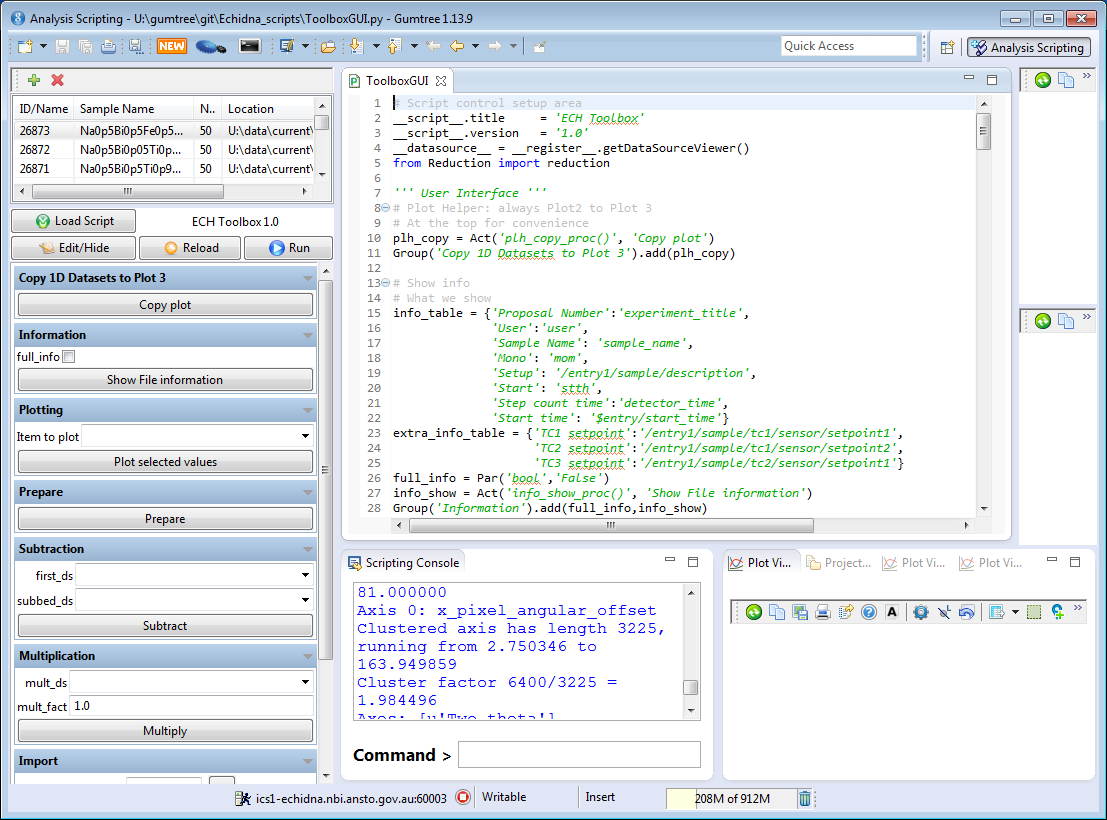 Benefits
More user friendly interface
Add new features at runtime
Fix issues without re-deploying
Scientists are more interested in coding features
Data treatment in Cloud
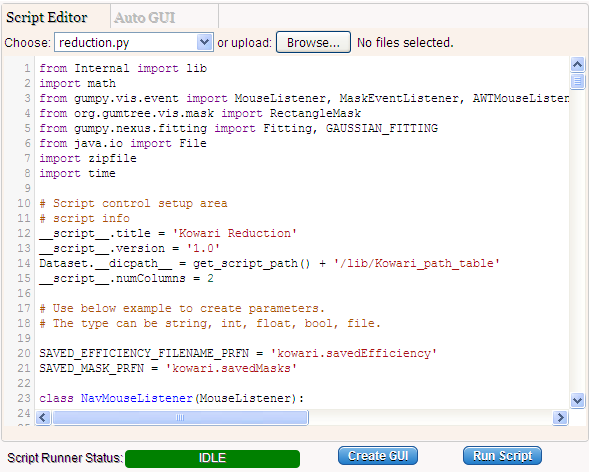 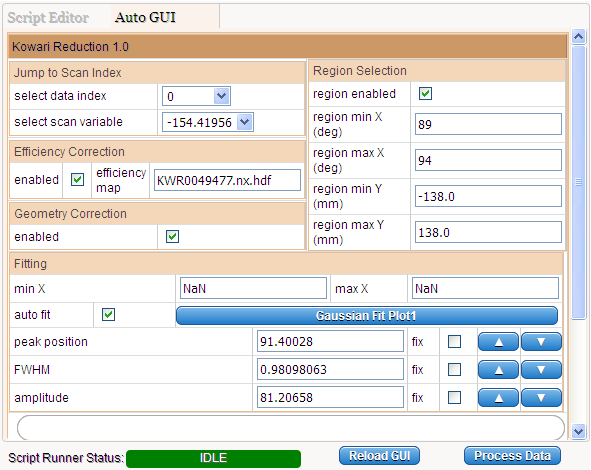 Share scripts with Gumtree Workbench
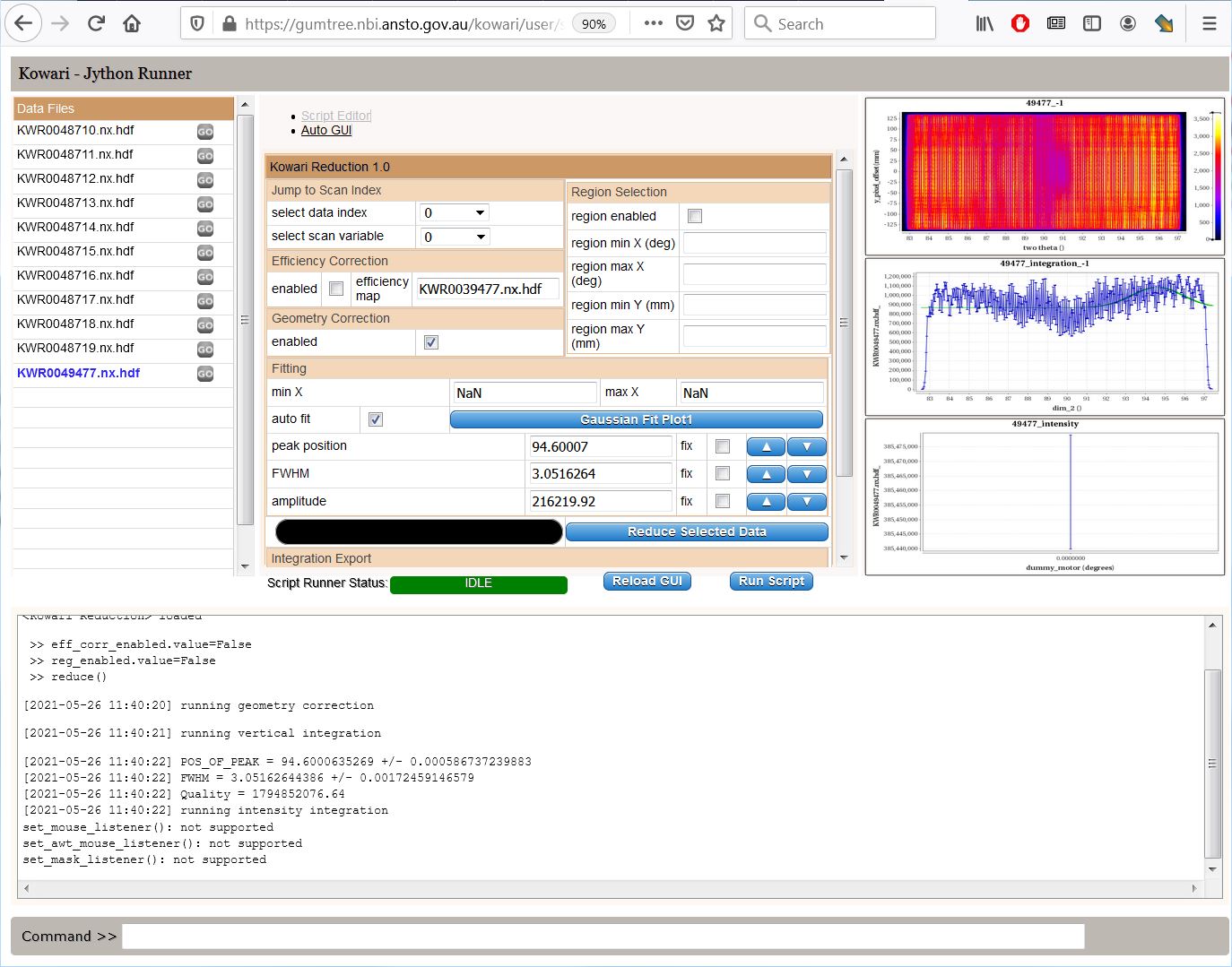 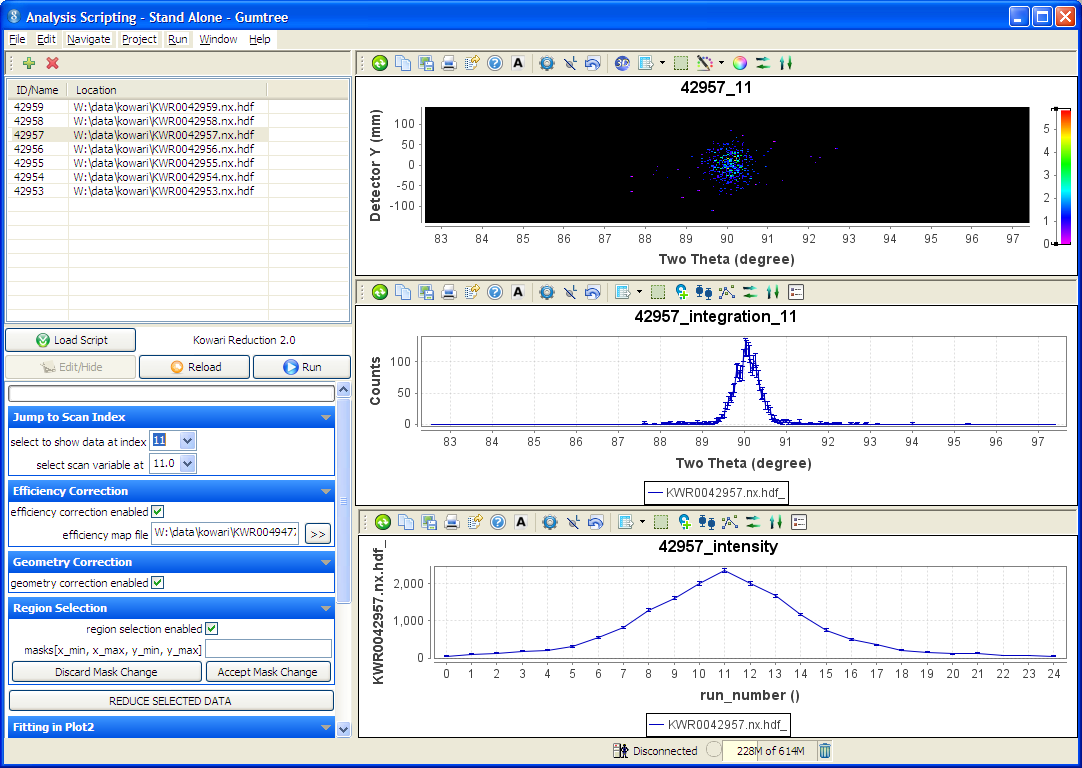 Scope for improvement
Debugging support
Smart parameter constructor
Publish to E-Logbook app